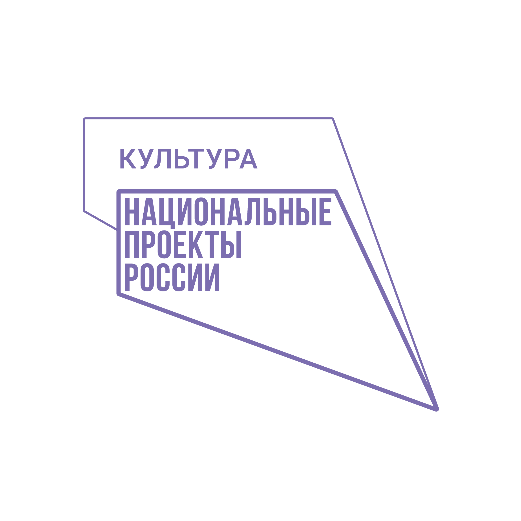 СОБЫТИЯ ЗА ОКТЯБРЬ 2020 ГОДА
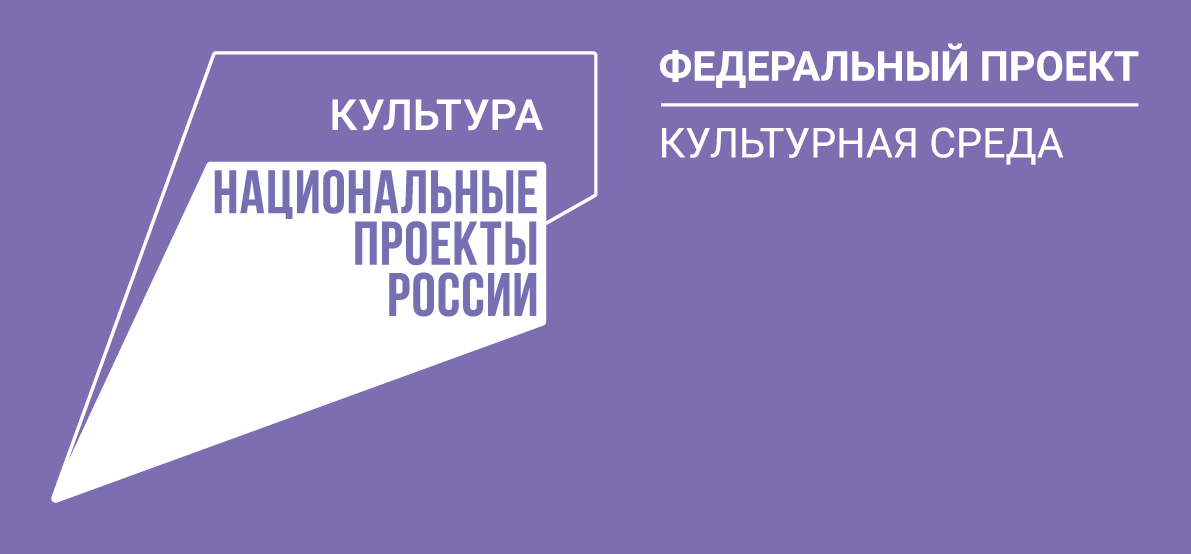 Дом  культуры  
Вяткинского с.п. Судогодского района
до  капитального  ремонта
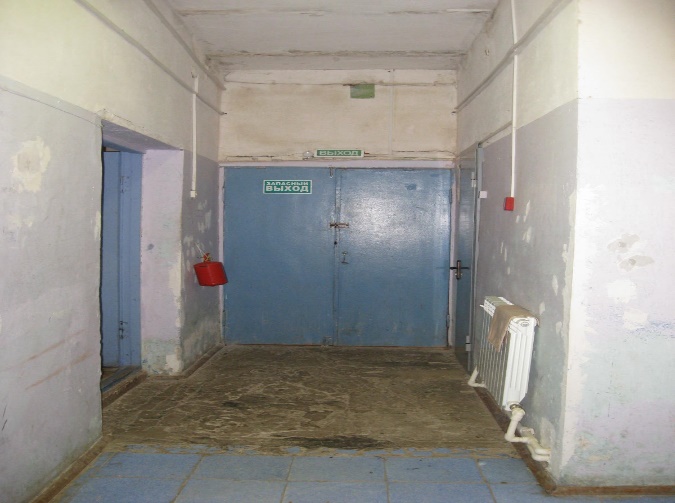 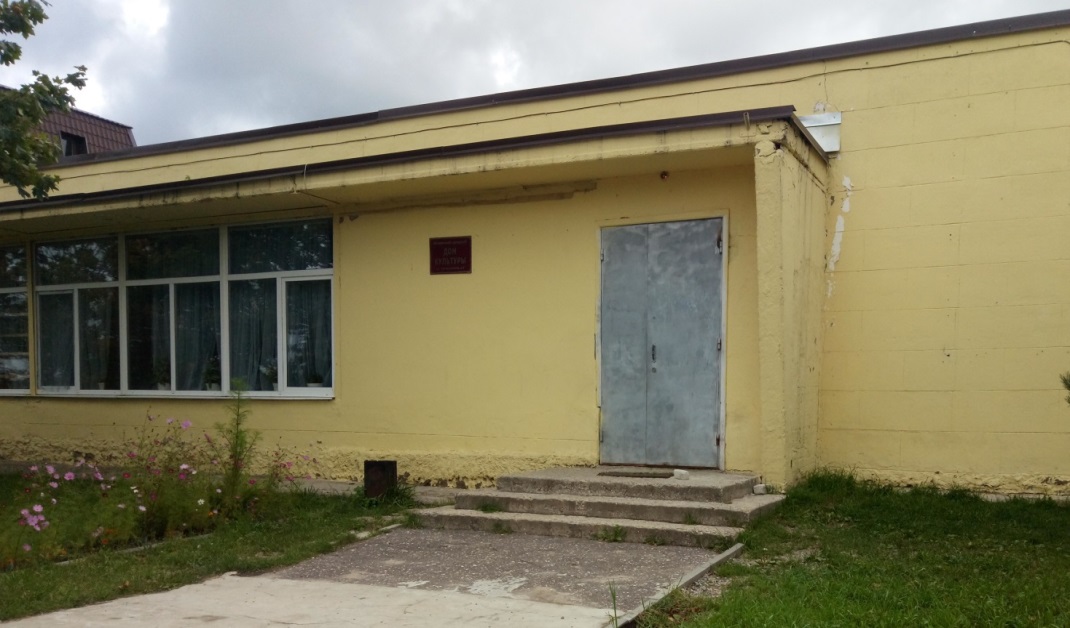 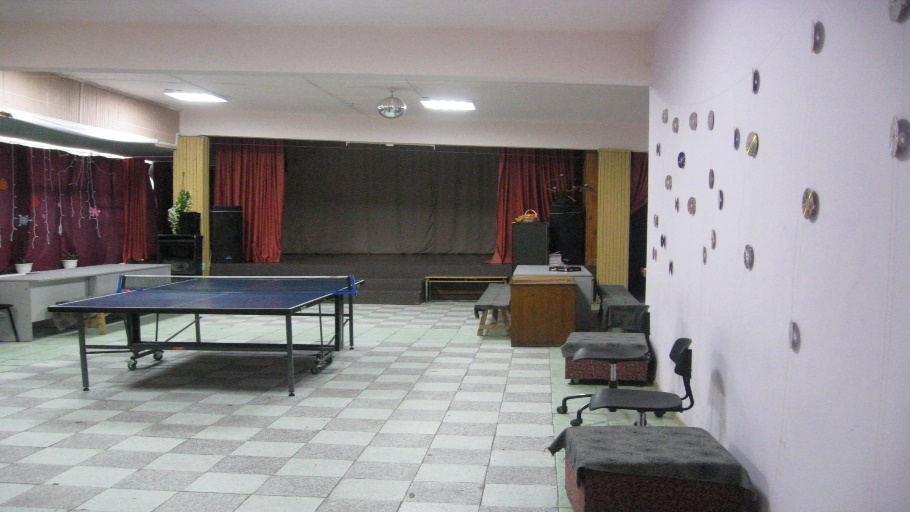 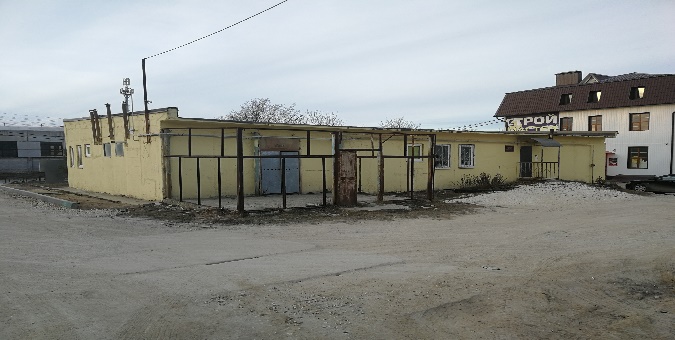 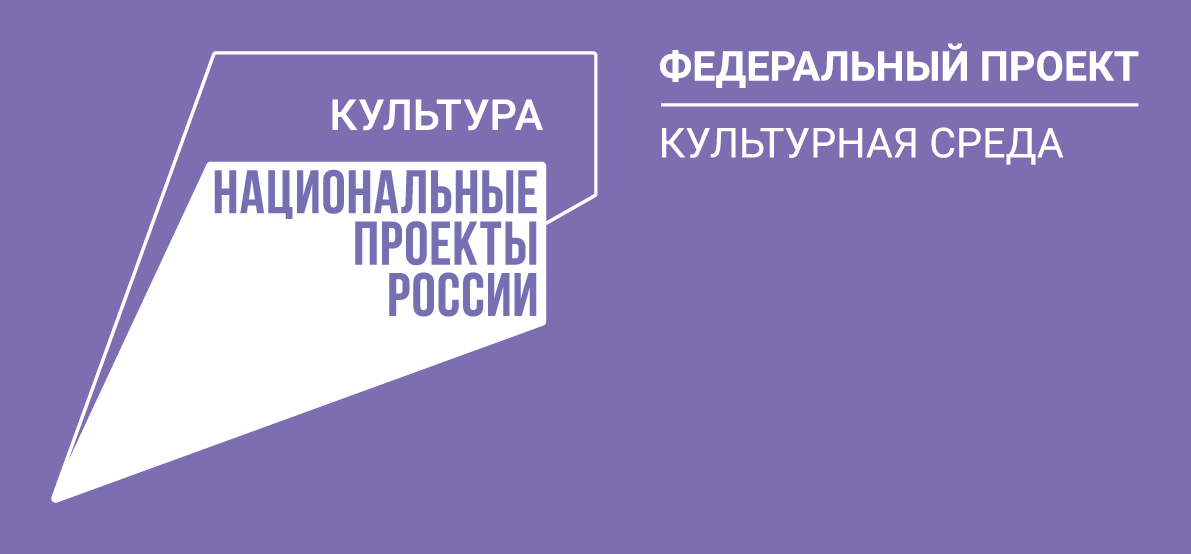 Торжественное открытие обновленного дома  культуры  
Вяткинского с.п. Судогодского района
после  капитального  ремонта
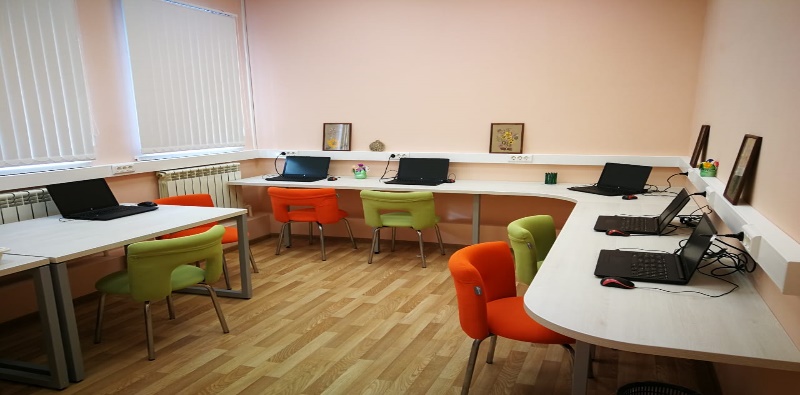 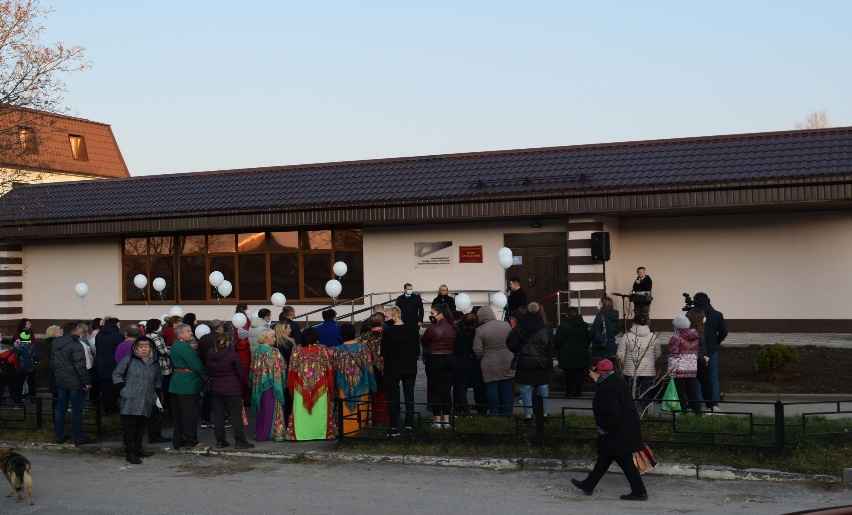 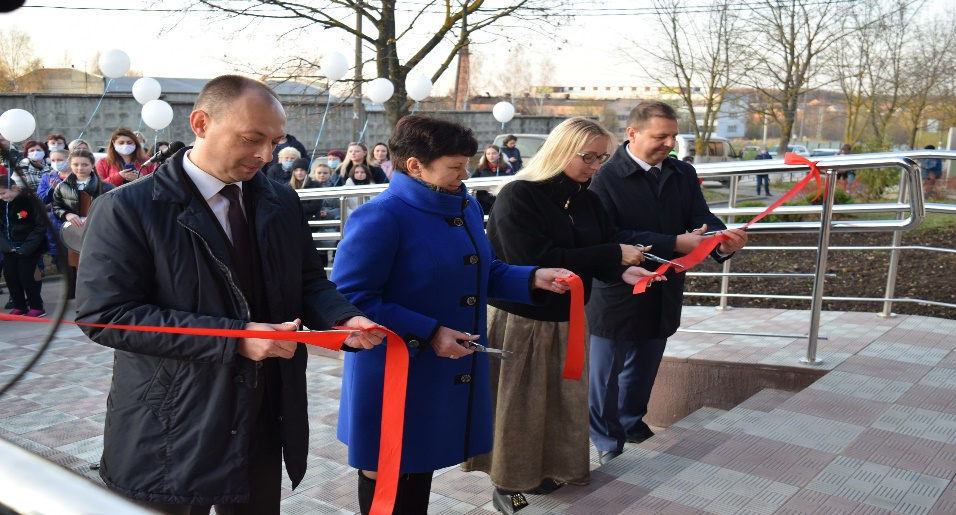 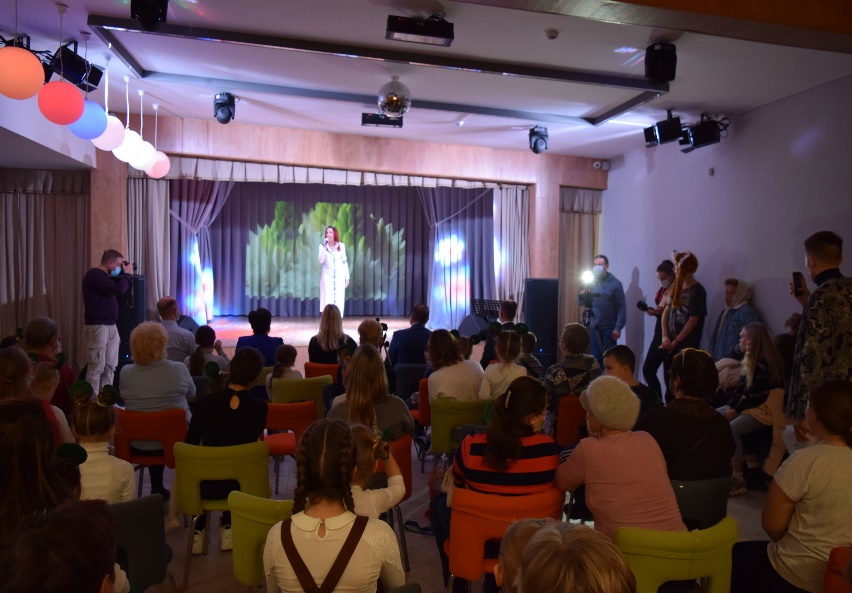 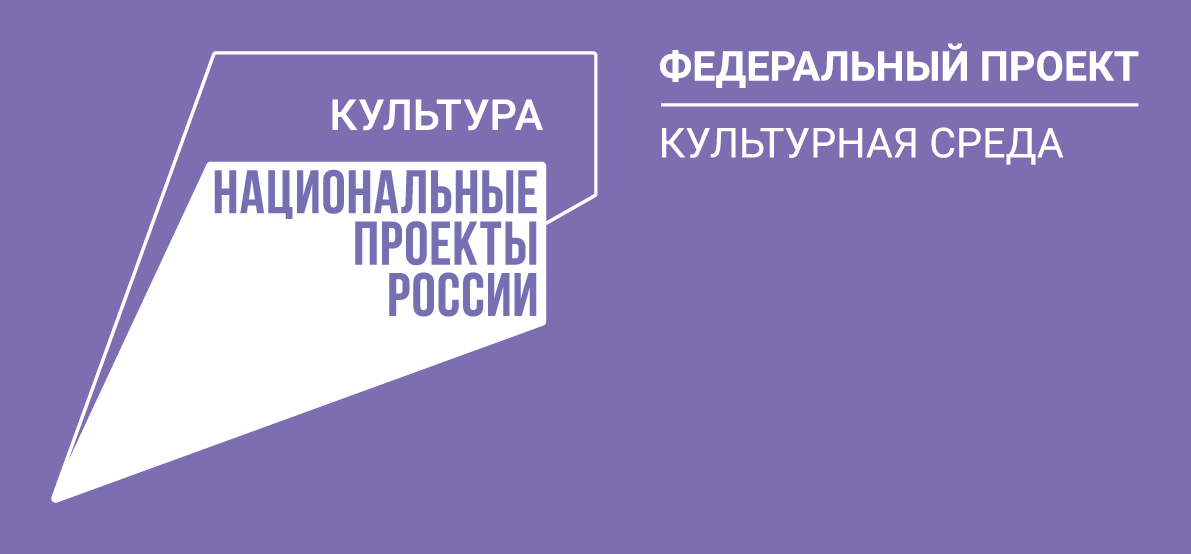 Презентация нового микроавтобуса для выездных культурных акций
Вязниковский район
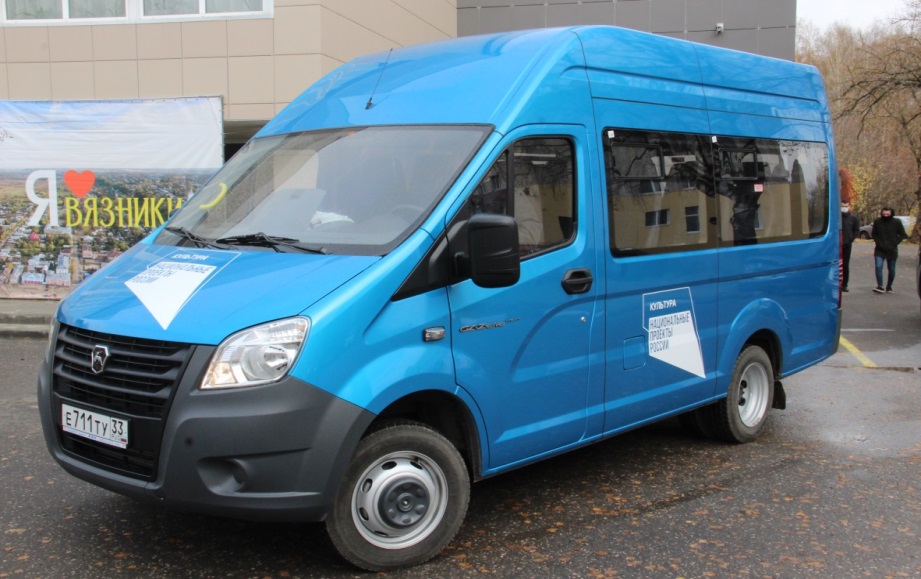 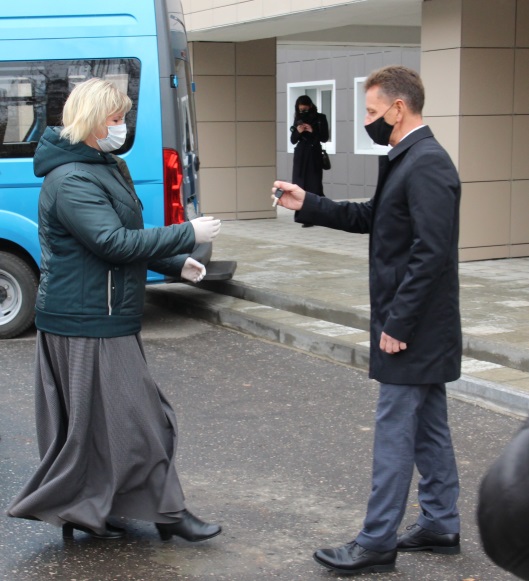 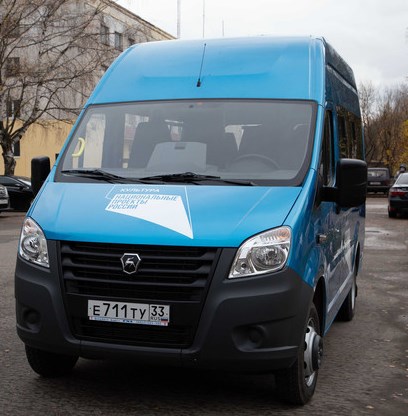 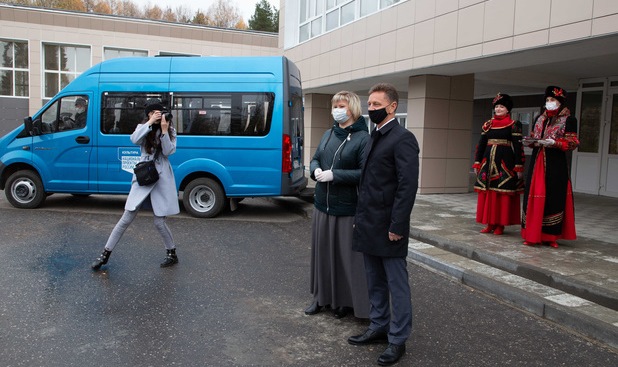 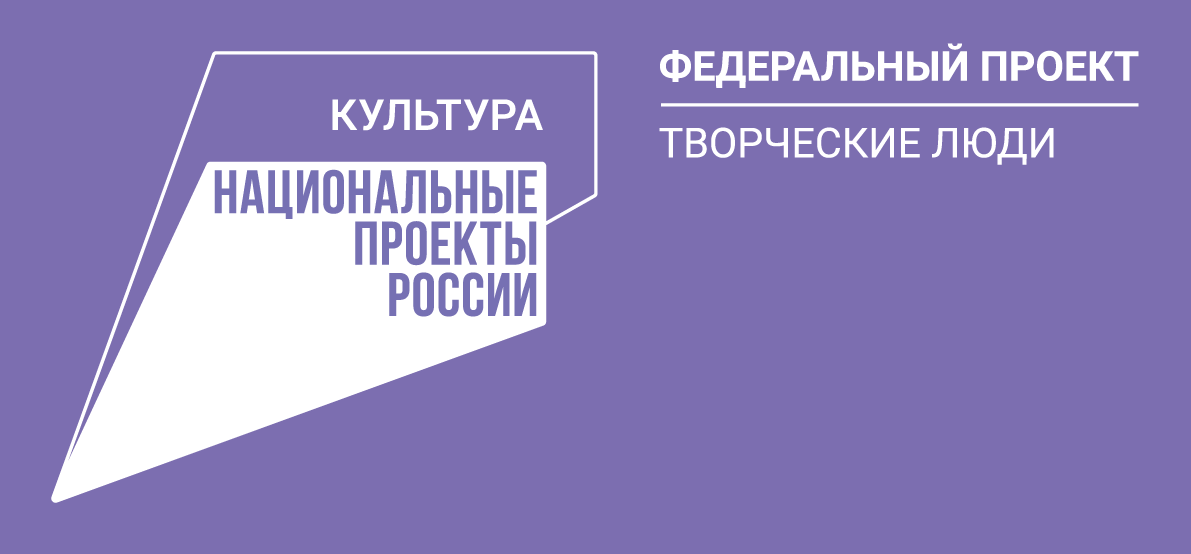 Выставка «Связь времен. Шедевры из частных собраний»
на базе  Центра пропаганды изобразительного искусства
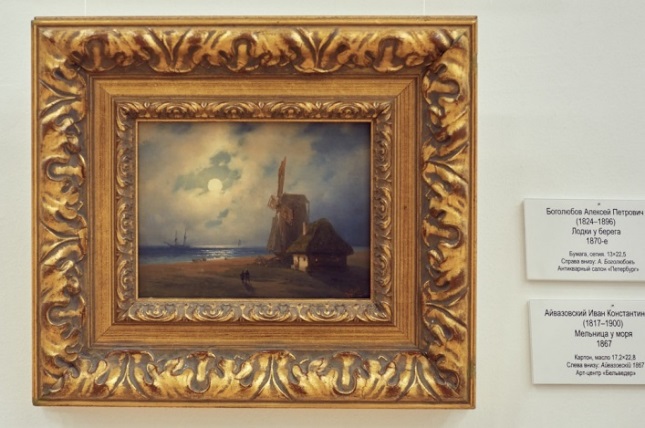 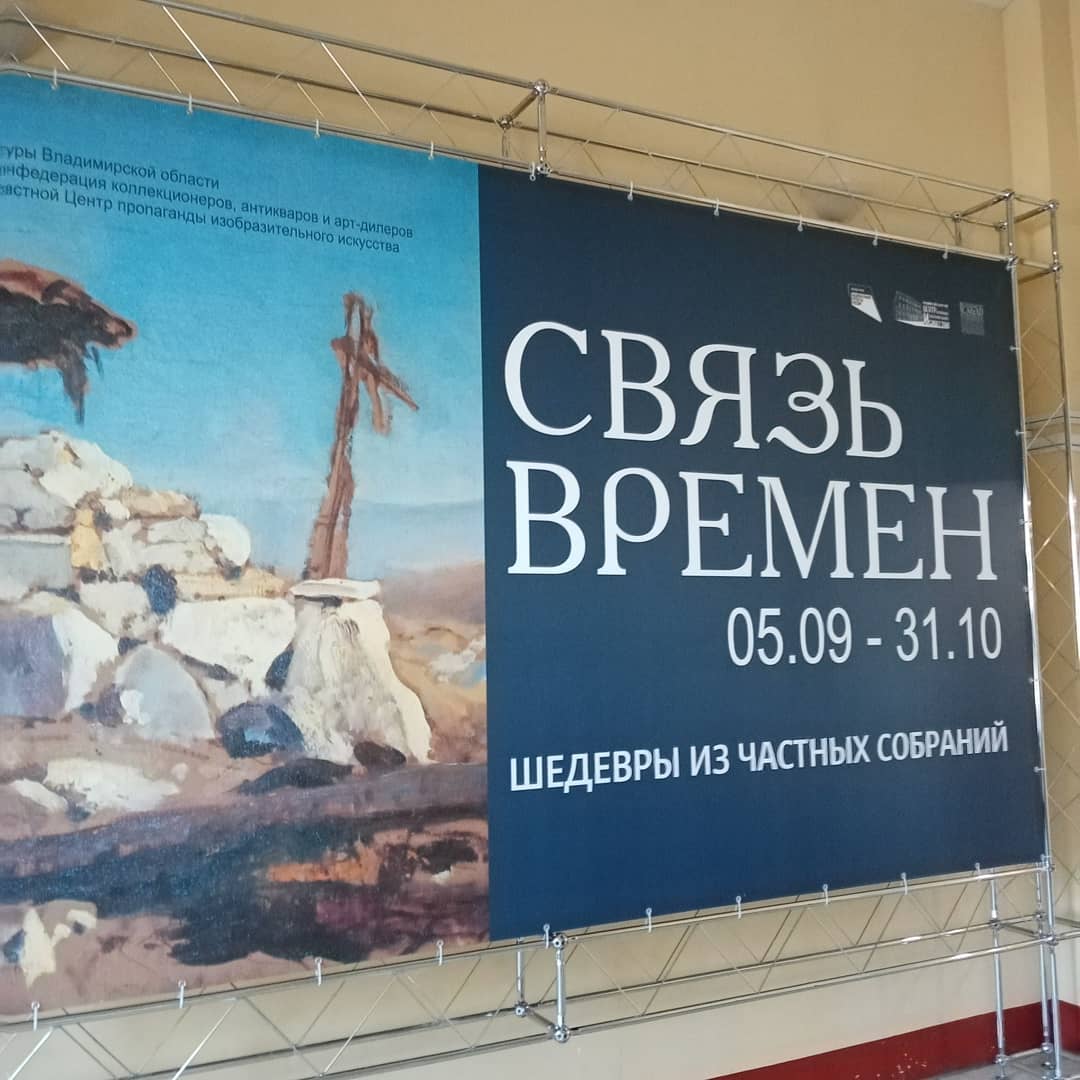 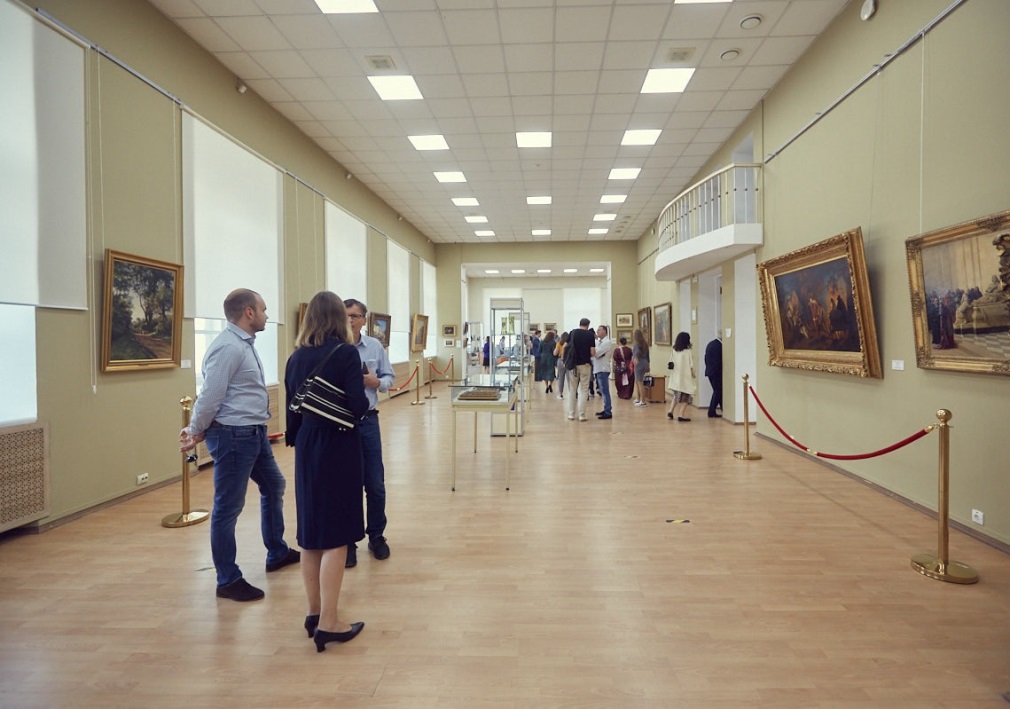 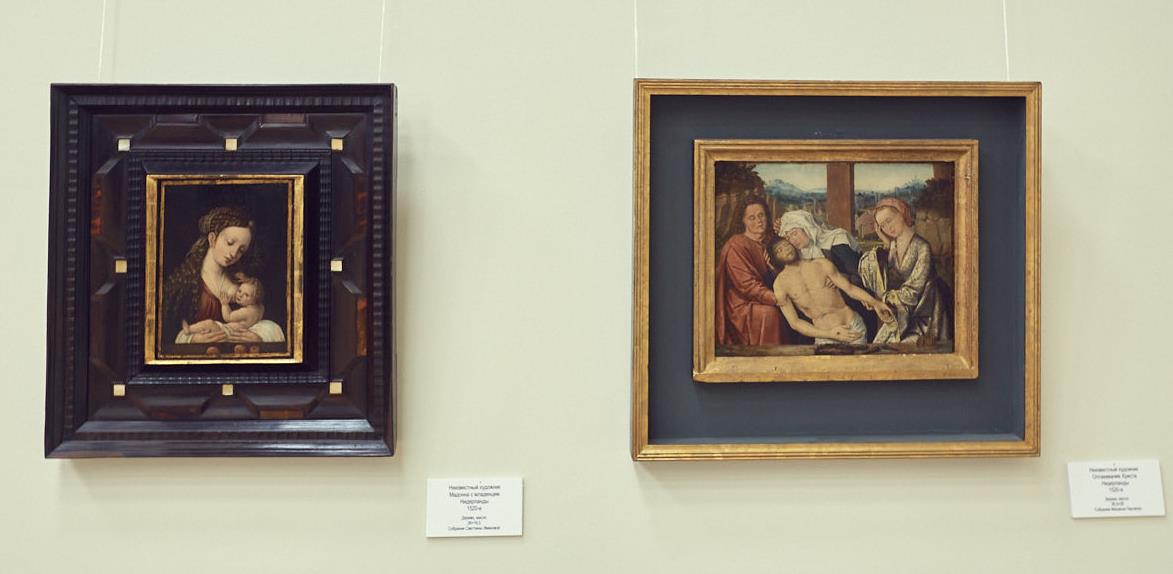 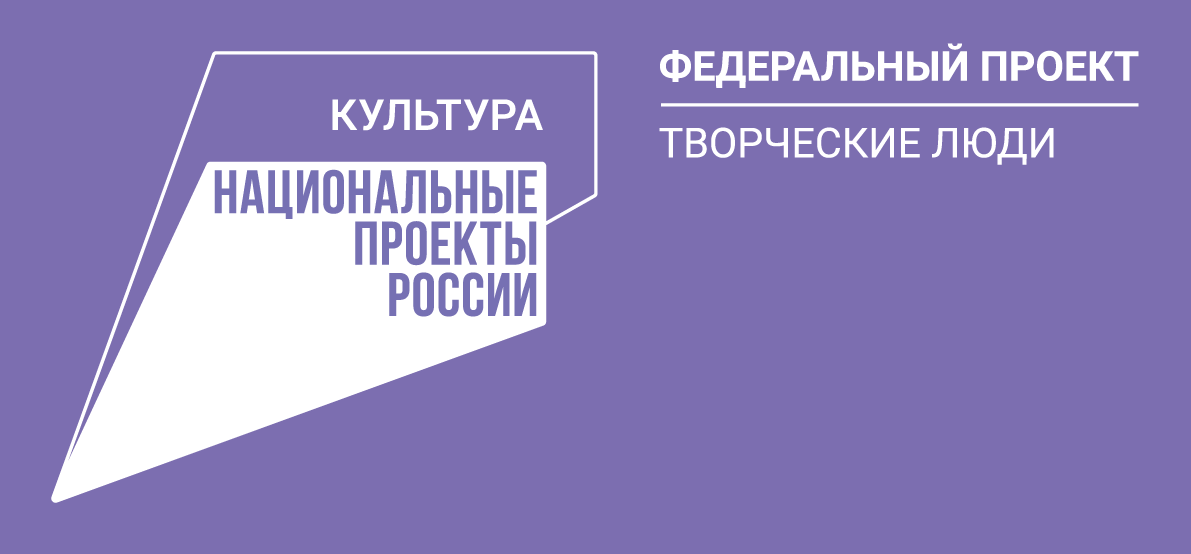 Просветительский проект в сфере добровольчества 
«Школа волонтеров наследия»
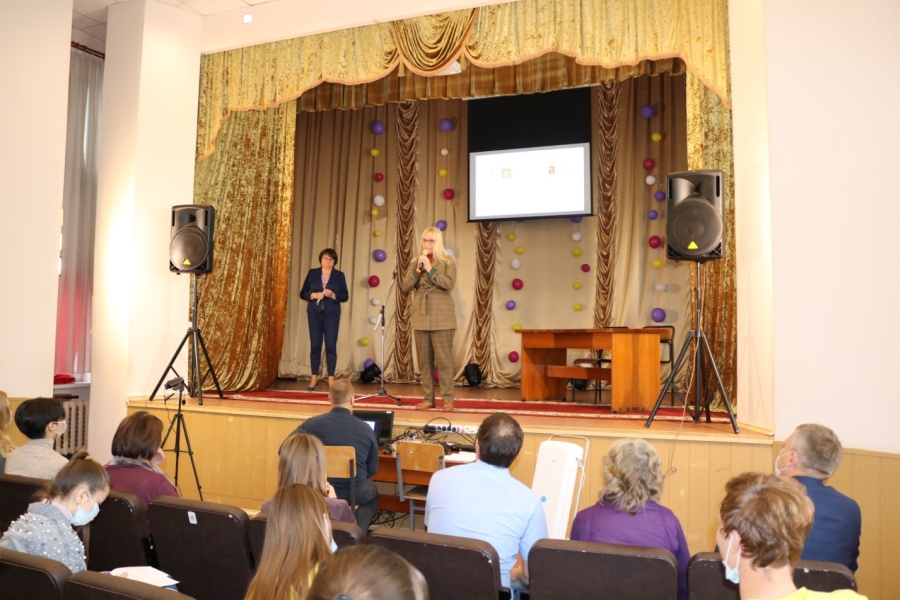 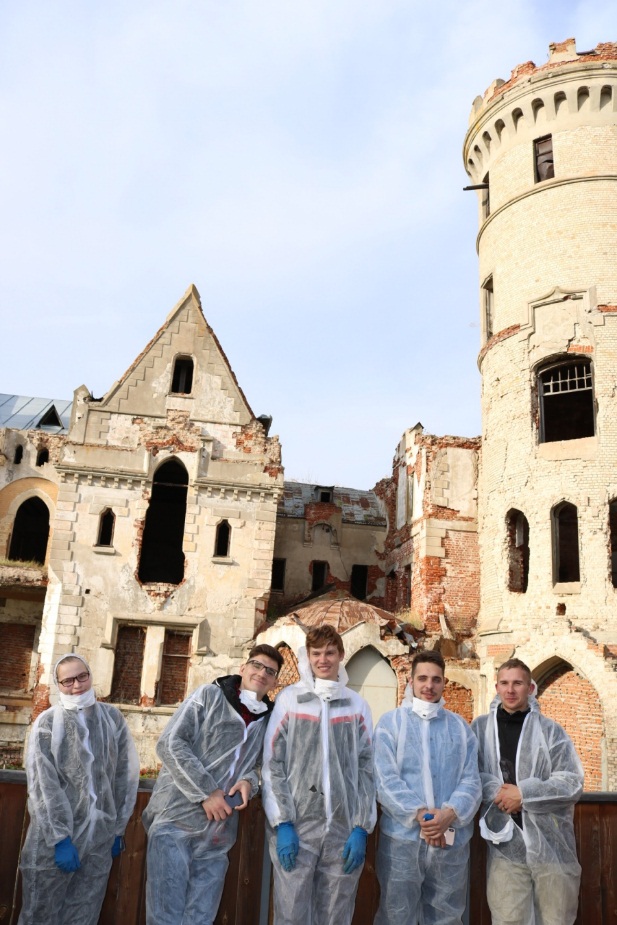 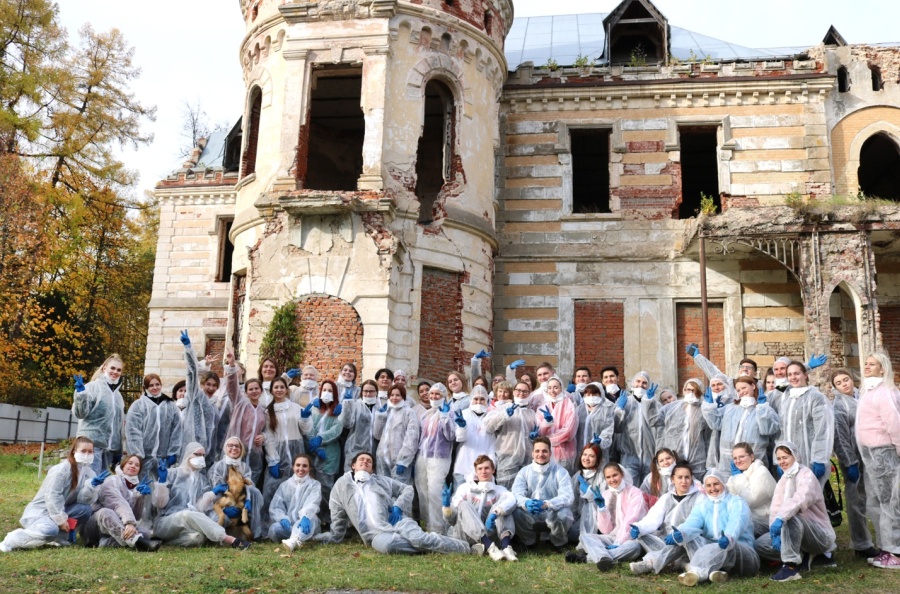 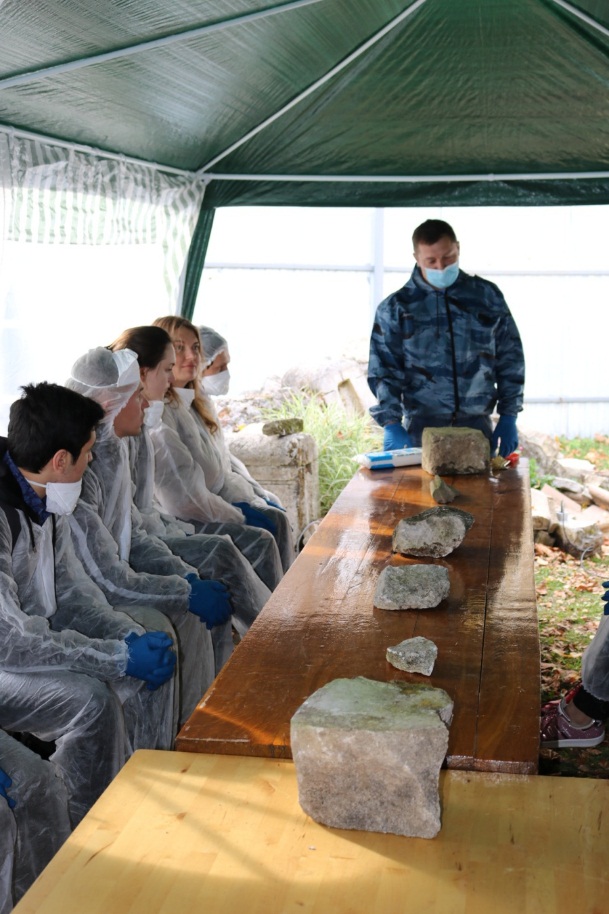 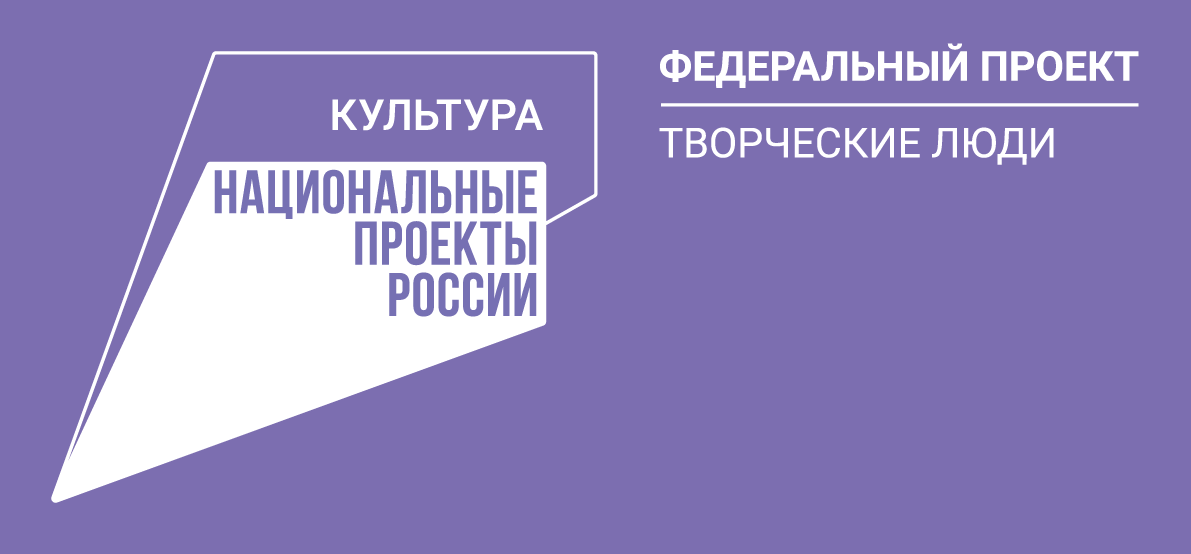 Передвижная фотовыставка проекта «Ромашки, опалённые войной»,
общественная организация «Владимирский областной клуб мастеров»
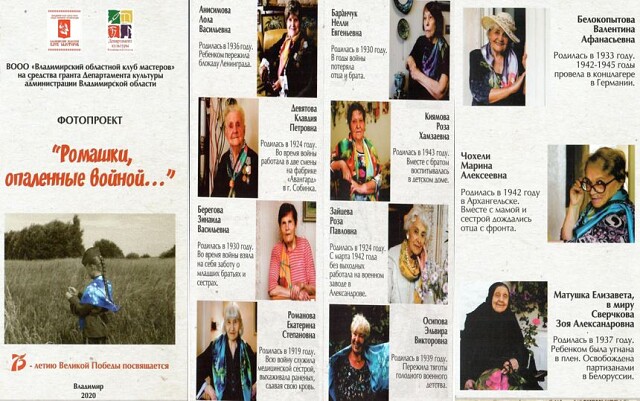 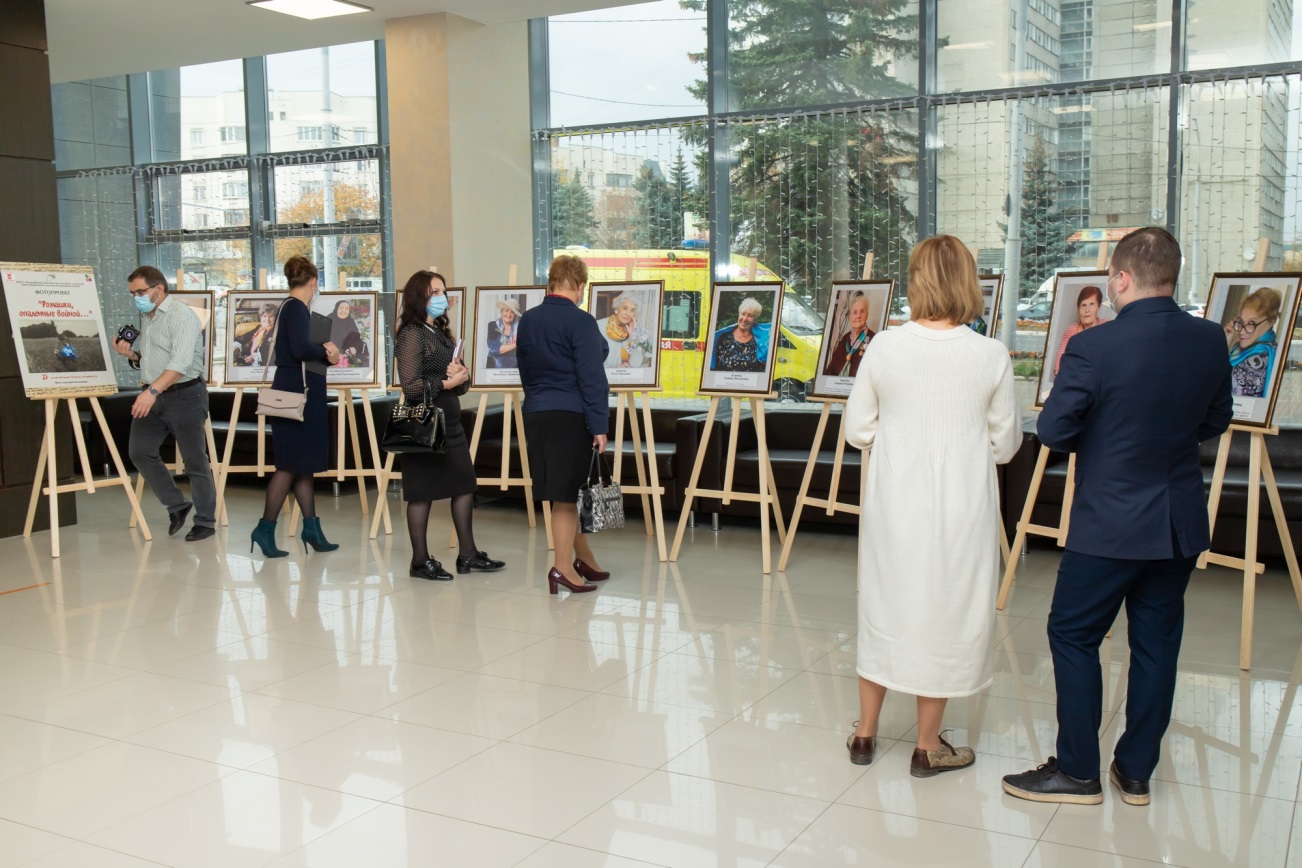 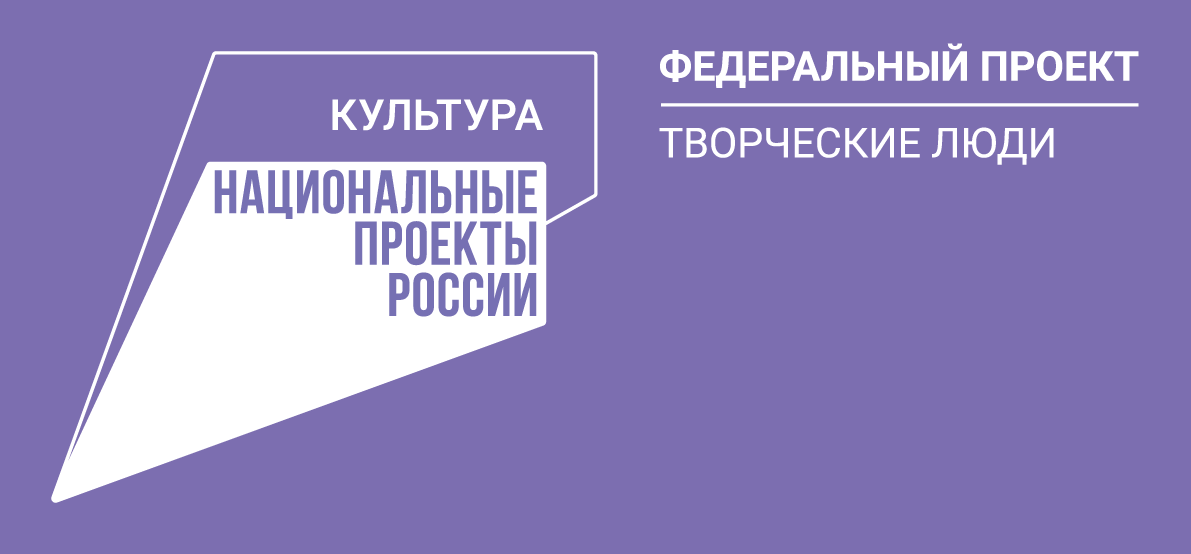 Областные конкурсные мероприятия среди учащихся образовательных учреждений культуры и искусства Владимирской области
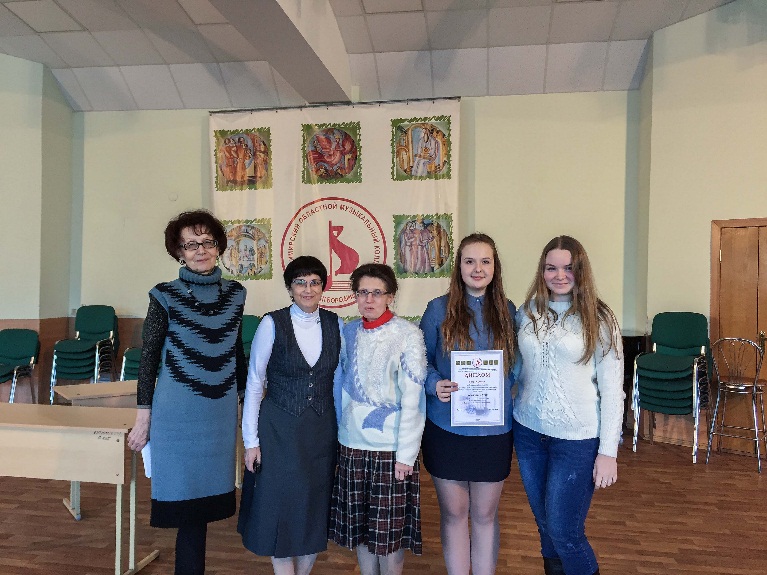 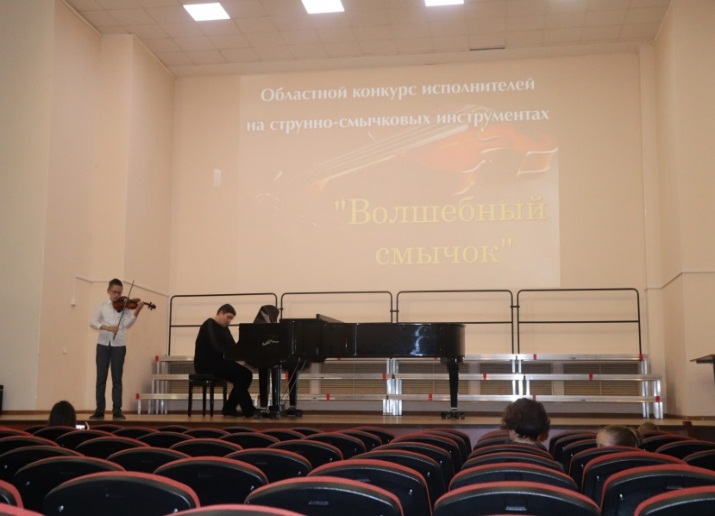 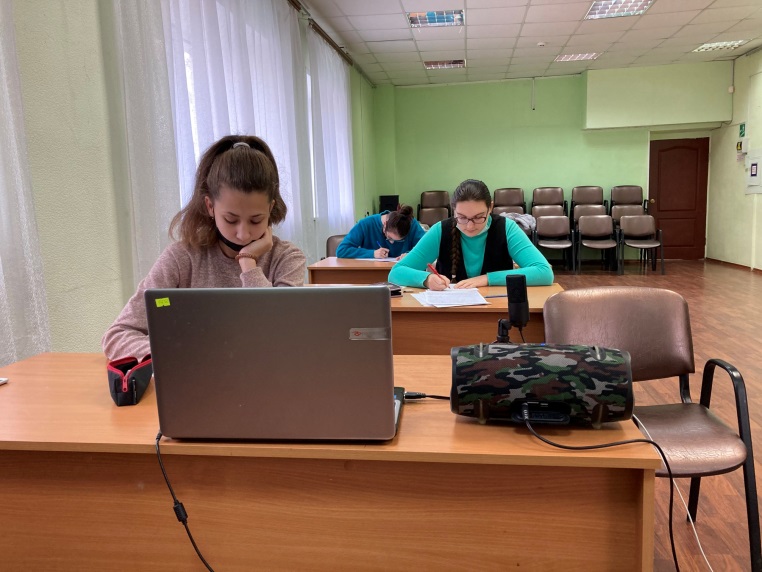 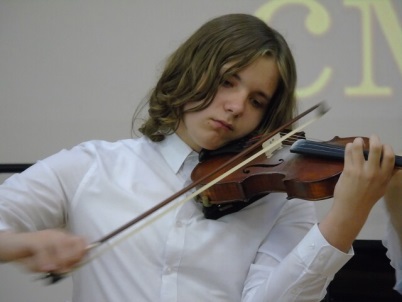 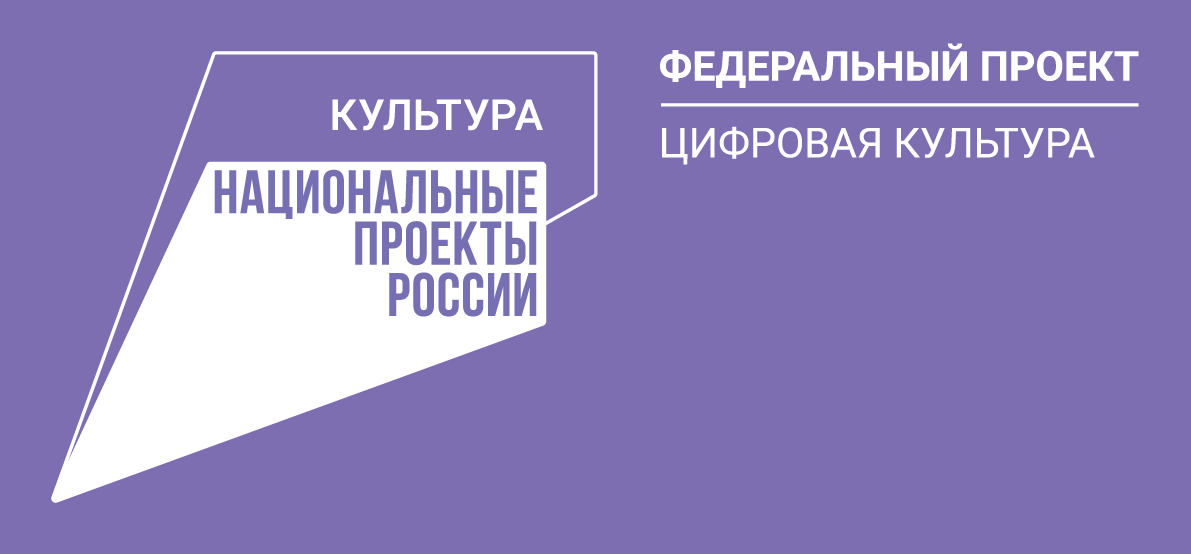 Онлайн - трансляция премьерного показа спектакля "Белые ночи", организованная ГАУК ВО "Владимирский областной театр кукол" 
при поддержке Министерства культуры РФ
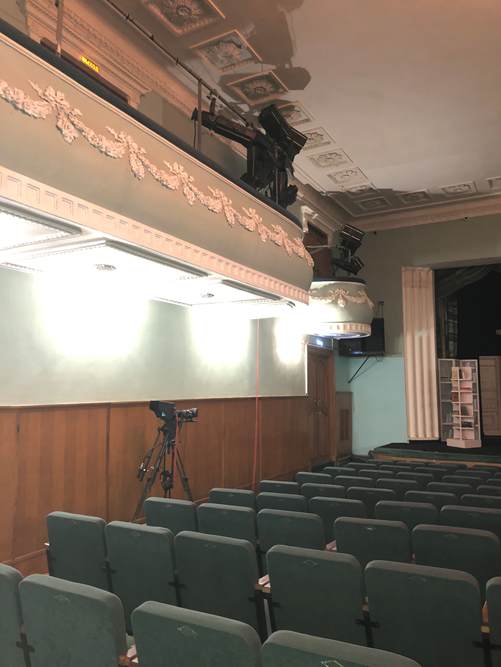 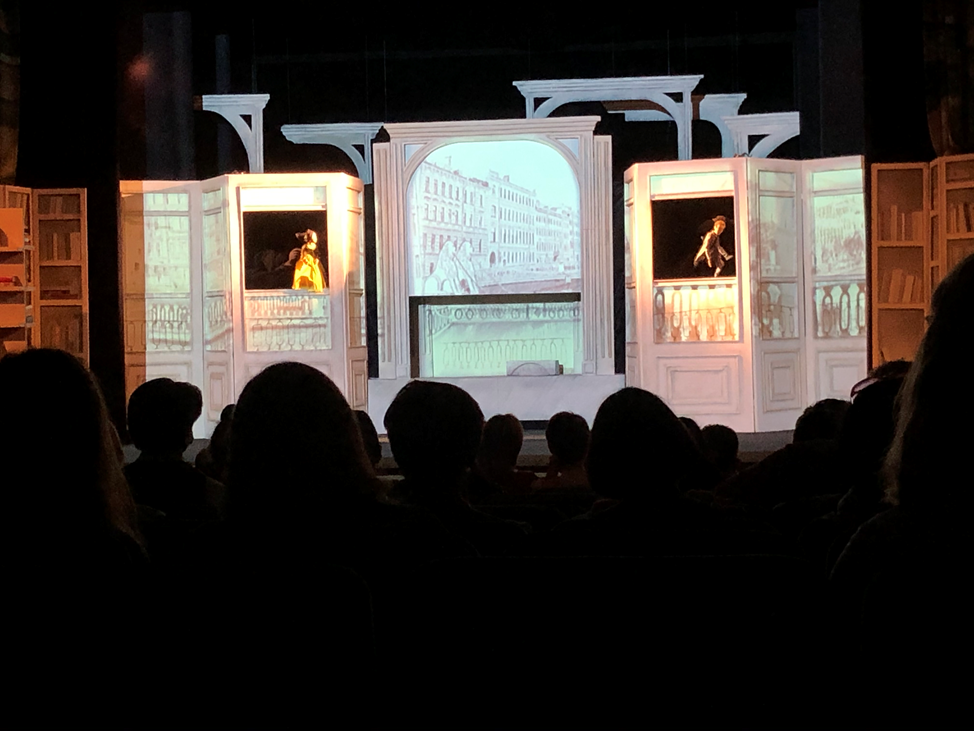 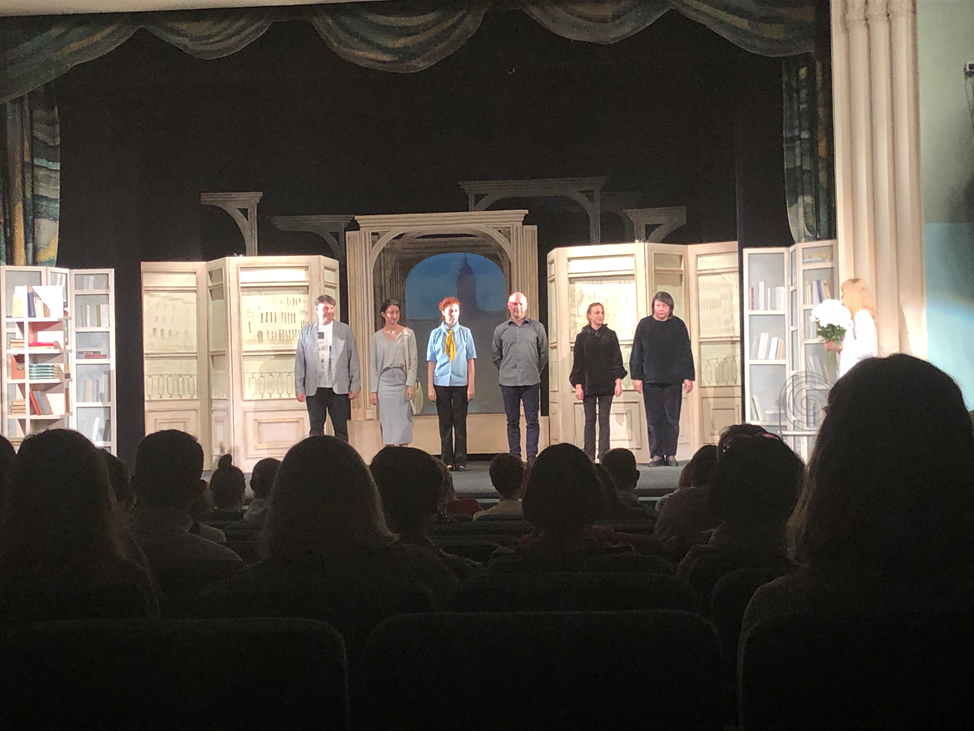 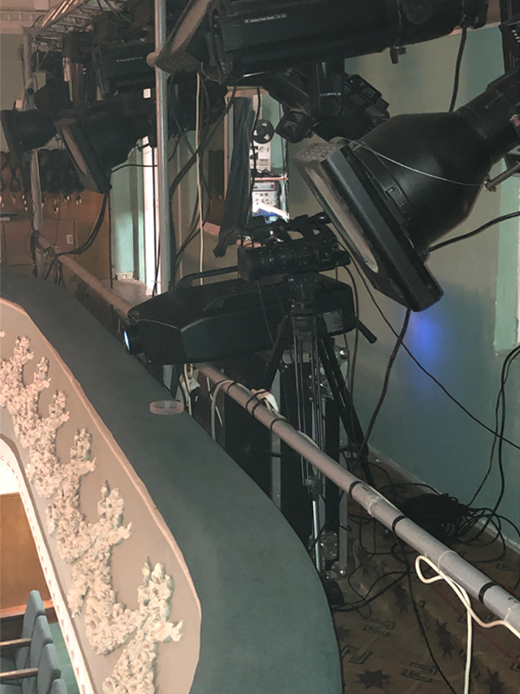 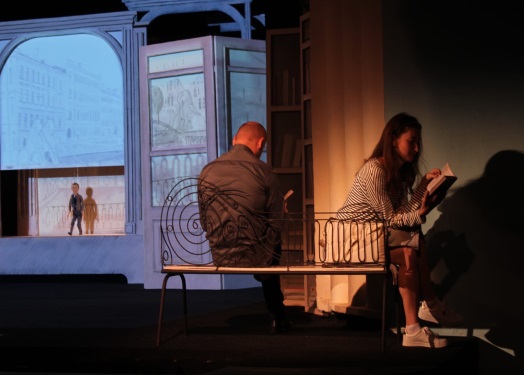